Vocabulary related to an announcement for volunteer positions
LEAD-IN
1/9
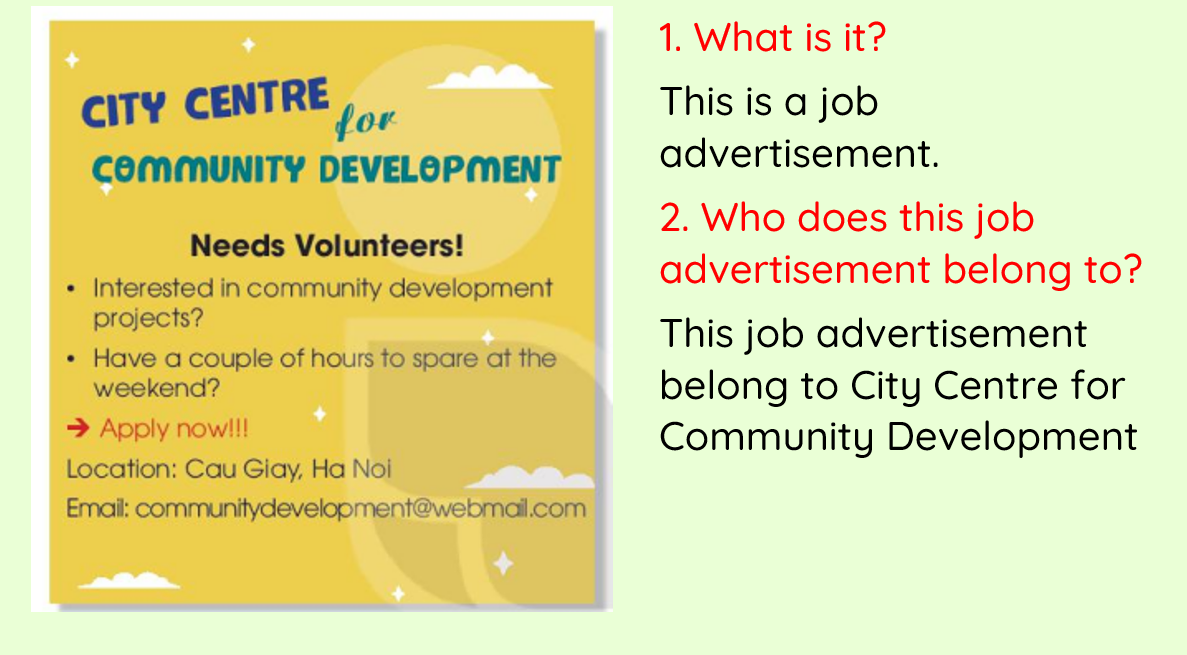 Pictures and texts will fade on when mentioned in the video
NEXT = VOCABULARY
Hi class, before come to our today lesson, I want you to look at the picture and answer the questions: 
1. What is it? Yes, it is a job advertisement 2. Who does this job advertisement belong to? Yes, it belongs to City Centre for community development.
Vocabulary related to an announcement for volunteer positions
VOCABULARY
2/9
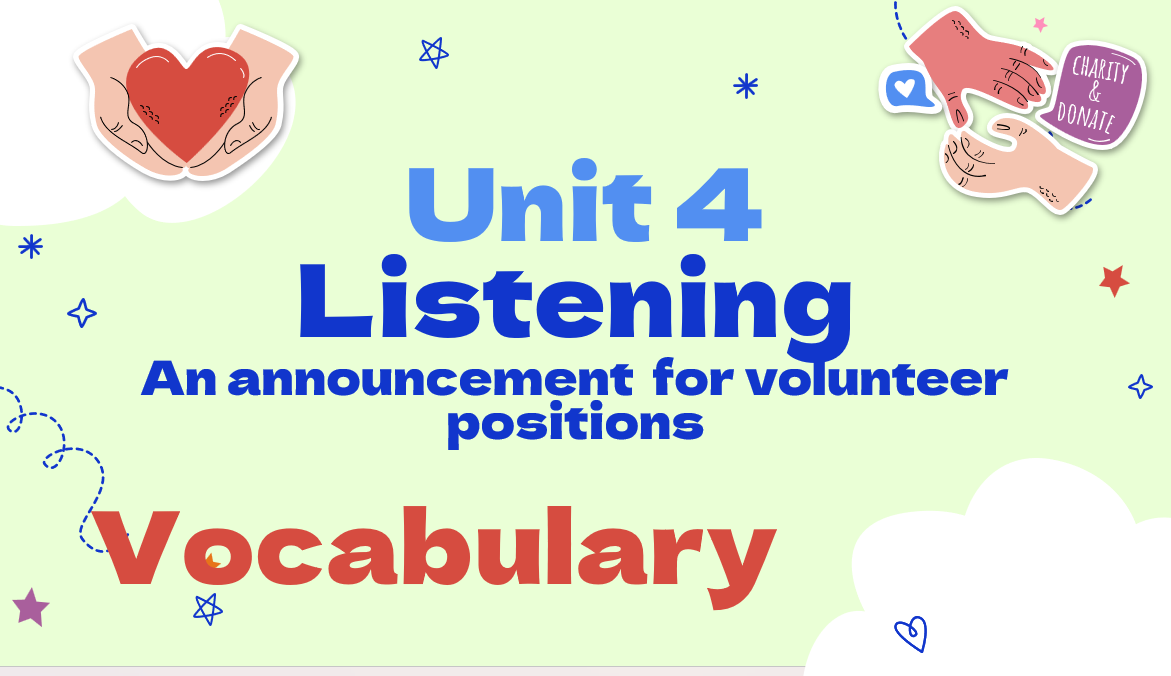 Pictures and texts will fade on when mentioned in the video
NEXT = ANNOUNCEMENT
Today, we are going to learn some vocabulary related to an announcement or an advertisement for a volunteer position.
Vocabulary related to an announcement for volunteer positions
ANNOUNCEMENT
3/9
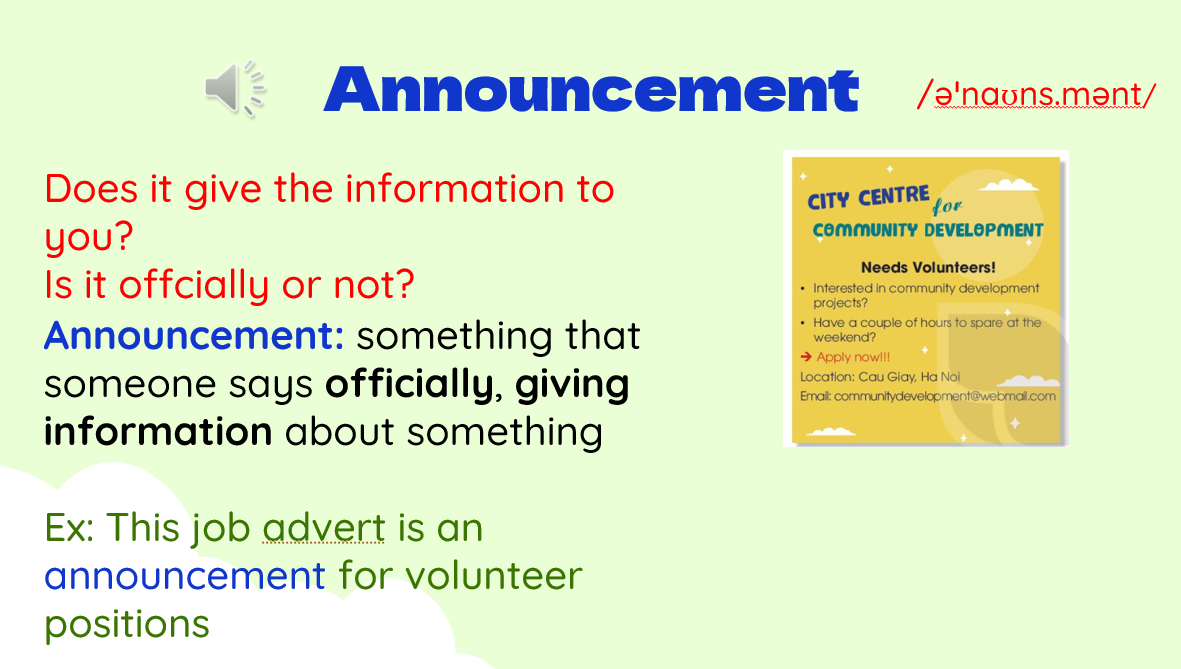 Pictures and texts will fade on when mentioned in the video
NEXT = PROFIT
Look at the picture here and tell me ‘Does it give the information to you? Is it offcially or not?” Yes. Announcement is something that someone says officially, giving information about something. For example, this job advertisement is an announcement for volunteer positions. Now listen and repeat the word: Announcement.
Vocabulary related to an announcement for volunteer positions
PROFIT
4/9
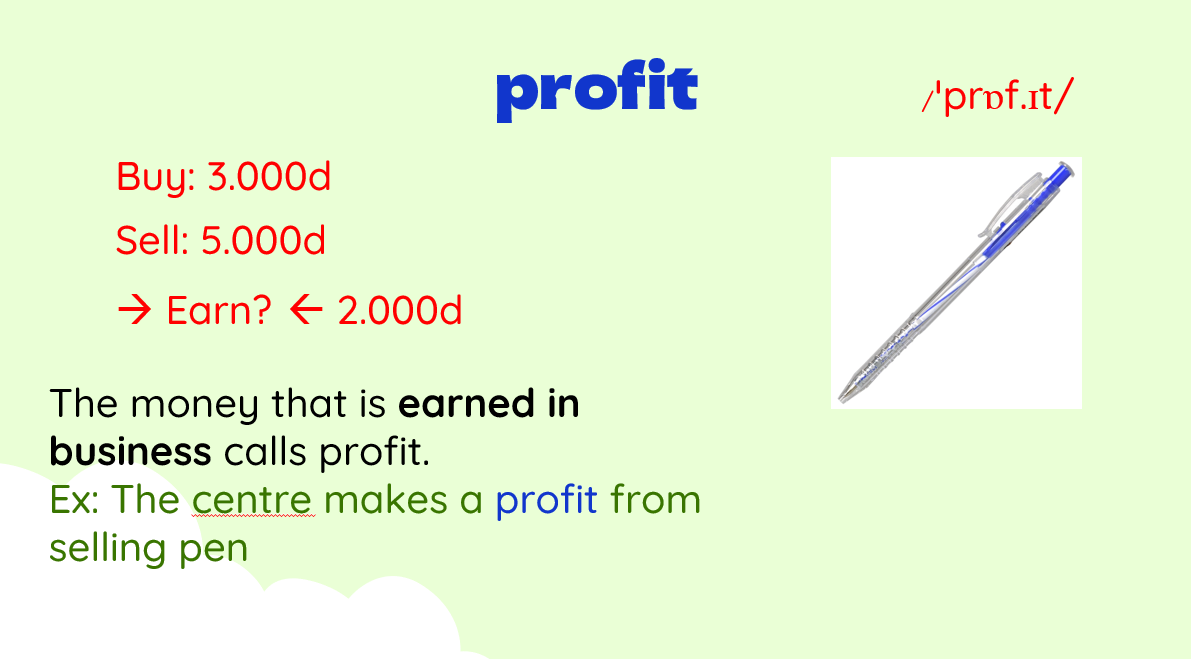 Pictures and texts will fade on when mentioned in the video
NEXT = NON-PROFIT
This centre buy this pen with 3.000d. But if the centre sells it to you, they will say this pen is 5.000d. How much money this centre earns for selling the pen?” (2.000d) “The money earned in business calls profit.” Ex: the centre makes a profit from selling pens.
Vocabulary related to an announcement for volunteer positions
NON-PROFIT
5/9
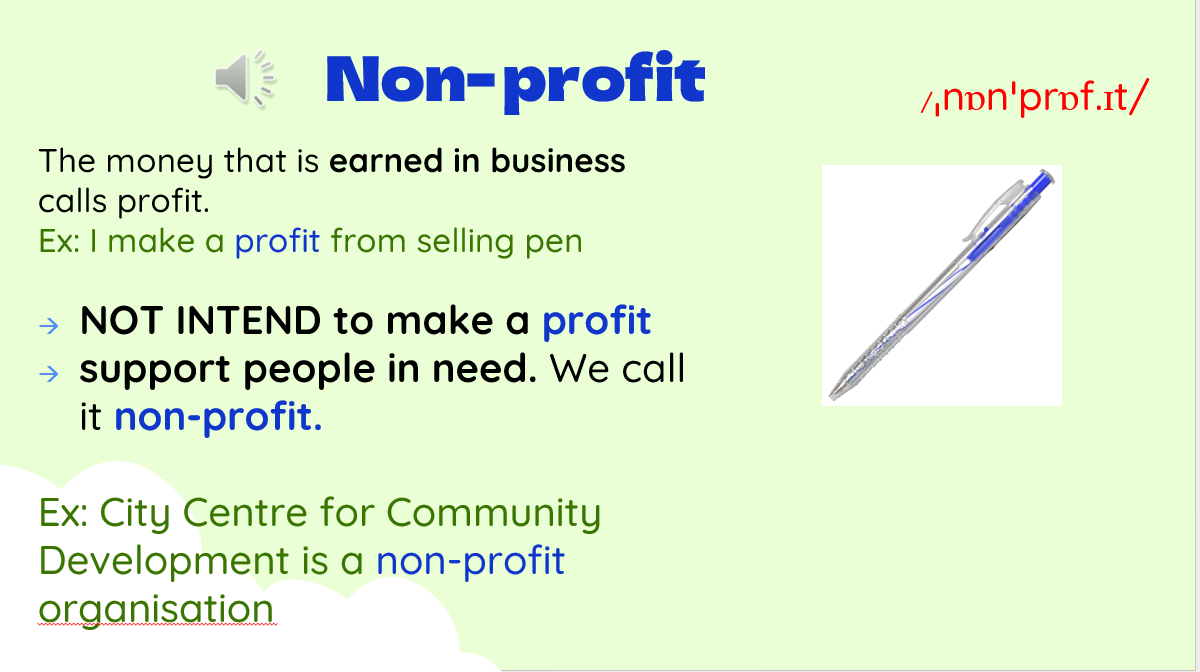 Pictures and texts will fade on when mentioned in the video
NEXT = FACILITIES
“So, if the centre does not intend to make a profit, but to make money to support people in need. We call it non-profit.”
Ex: City Centre for Community Development is a non-profit organisation. Now listen to the word and repeat.
Vocabulary related to an announcement for volunteer positions
FACILITIES
6/9
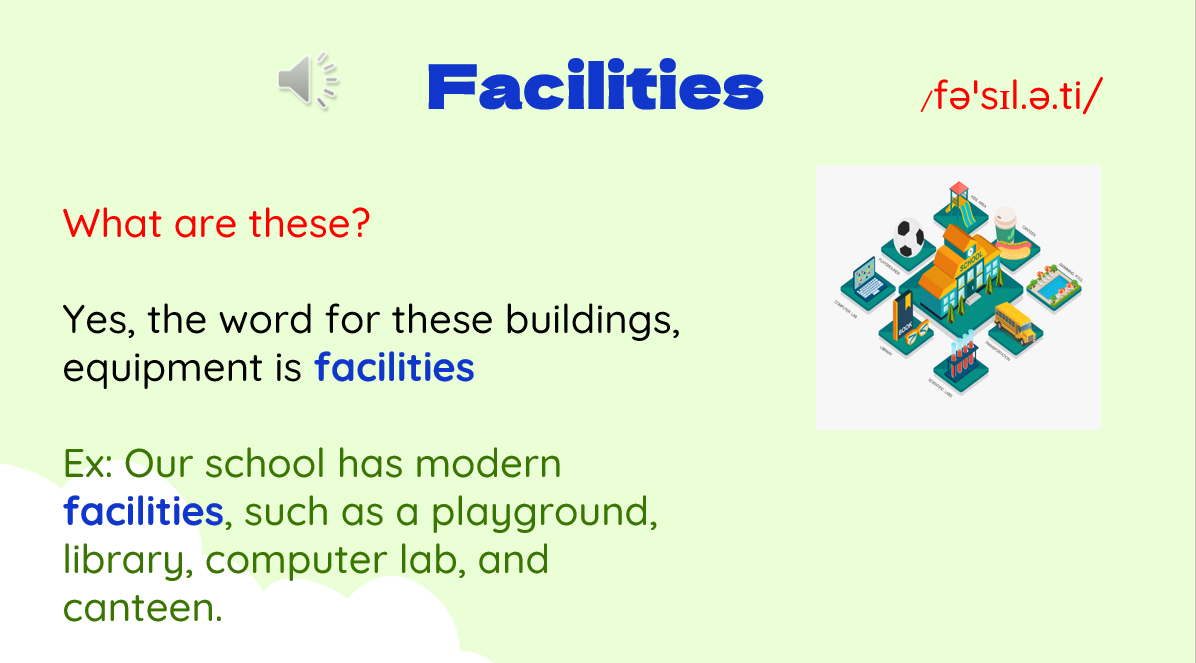 Pictures and texts will fade on when mentioned in the video
NEXT = EXPERICENCED
Look at the picture and tell me: “What are these?” 
“Yes, the word for these buildings, equipment, and services provided for a particular purpose is facilities.”
For example, Our school has modern facilities, such as a playground, library, computer lab, and canteen.
Now listen and repeat the word
Vocabulary related to an announcement for volunteer positions
EXPERIENCED
7/9
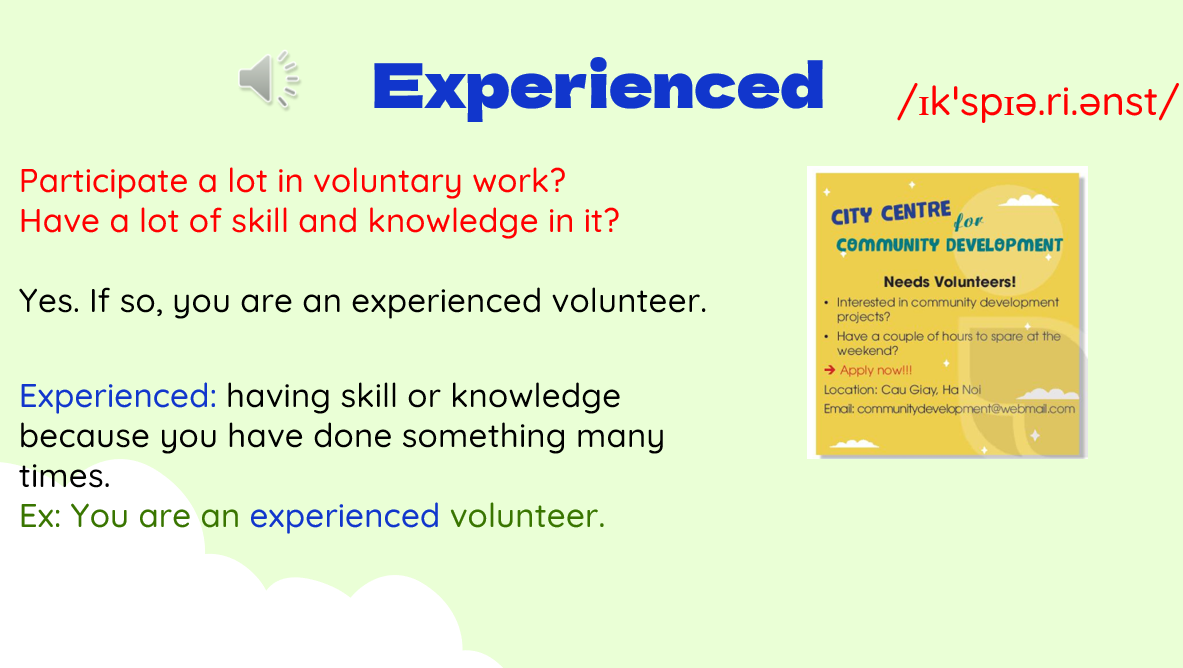 Pictures and texts will fade on when mentioned in the video
NEXT = VOCABULARY
“Have you ever become a volunteer?” “If you participate in voluntary work many, many times. Will you have a lot of skill and knowledge in voluntary work?”  “Yes. If so, you are an experienced volunteer.” Ex: I am an experienced volunteer because I have a lot of knowledge and skills in voluntary work. Listen and repeat the word
Vocabulary related to an announcement for volunteer positions
VOCABULARY
8/9
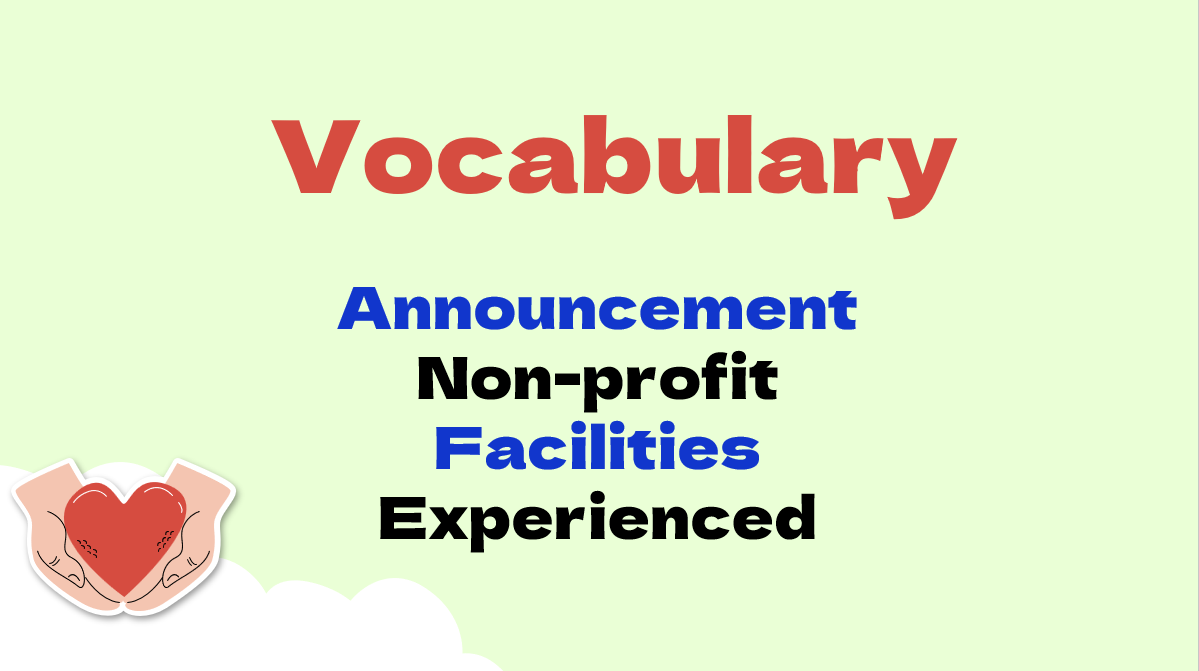 Pictures and texts will fade on when mentioned in the video
NEXT = THANKS
So, we have learned 4 words. Repeat after me:… OK that’s it for this video. Next you will hear the recording about announcement for volunteer position and do some exercise
Vocabulary related to an announcement for volunteer positions
THANKS
9/9
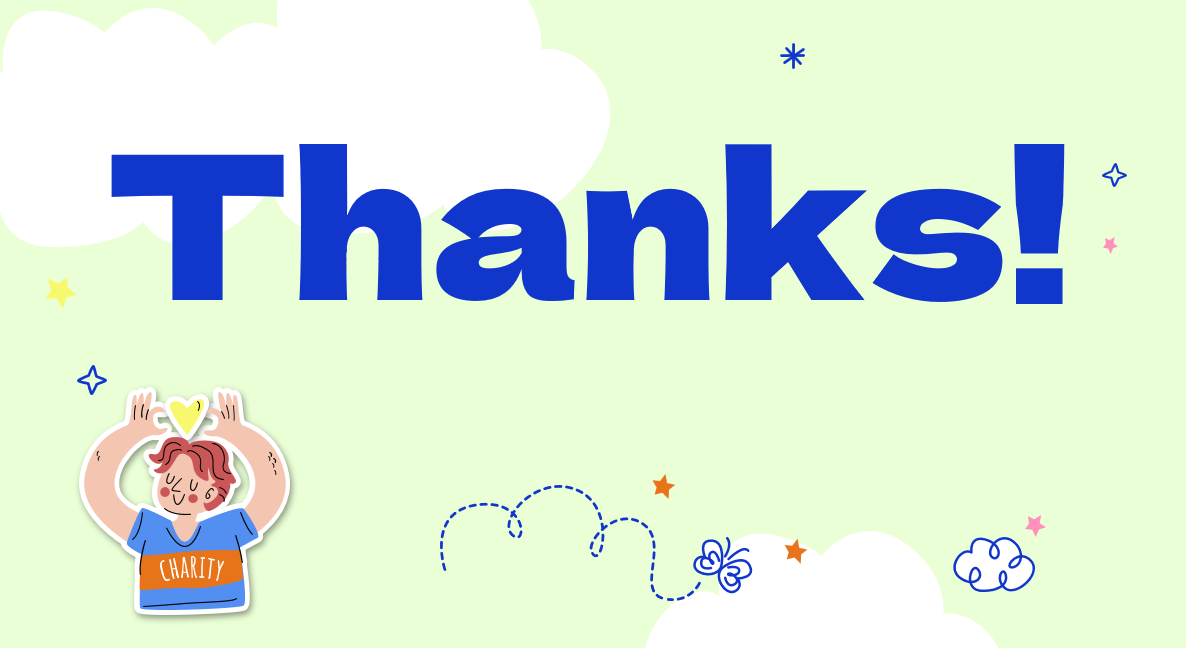 Pictures and texts will fade on when mentioned in the video
THE END
Thank you.